FLUID THERAPY IN CHILDREN
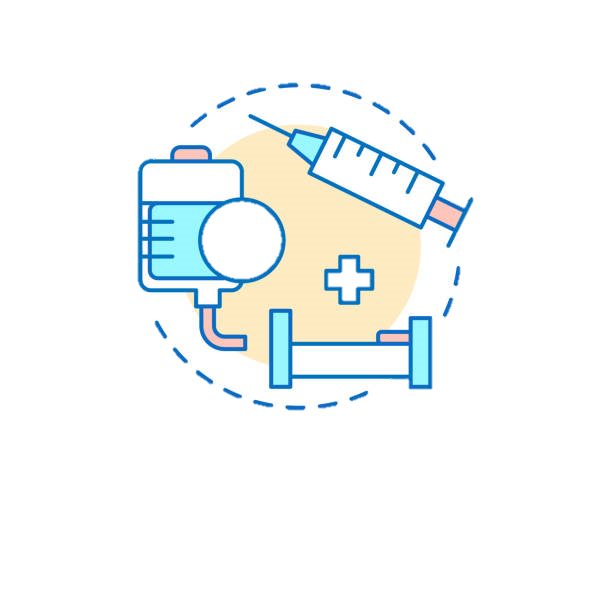 Supervised by : Dr. Reham 

                           Done by :  
Rasha Alherbawe
Sara khamaiseh 
Shahed Alqatawneh
Nancy Alabed
 Neama issa
1
Outline :
Introduction 
Dehydration 
Lab Test In Dehydration
Fluid Therapy in Children 
Water and Solute deficit calculations
Introduction
Rasha Alherbawee
Body Composition :
Total body water (TBW)  a percentage of water in the body .

The fetus has a high TBW, which gradually decreases to about 75% of birth weight for a term infant , Pre-mature infants have a higher TBW.

During the first year of life, TBW decreases to about 60% of body weight and basically remains at this level until puberty.

At puberty, the fat content of females increases more than that of males , by the end of puberty TBW in Male remains at 60%, but it decreases to 50% of body weight in Female ;Because fat has low water content, and muscle has high water
 Although water makes up a large component of body weight, the exact               proportion varies with Age , Body size ,& Body composition 
      In adult TBW=2/3 or 0.6 *wt
[Speaker Notes: كم بتشكل الماء من وزن جسمنا]
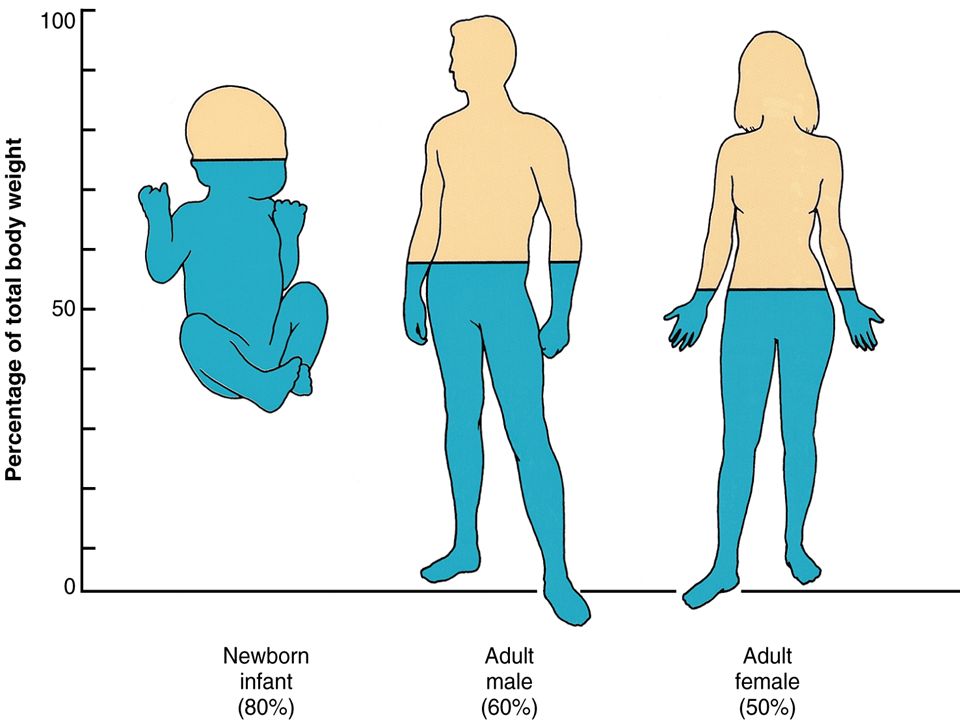 TBW has two main compartments: (ICF) and (ECF),  ECF is divided further into plasma water and interstitial fluid .
Plasma water is about 5% of body weight.
Blood volume 8% of body weight
Interstitial fluid, 15% of body weight
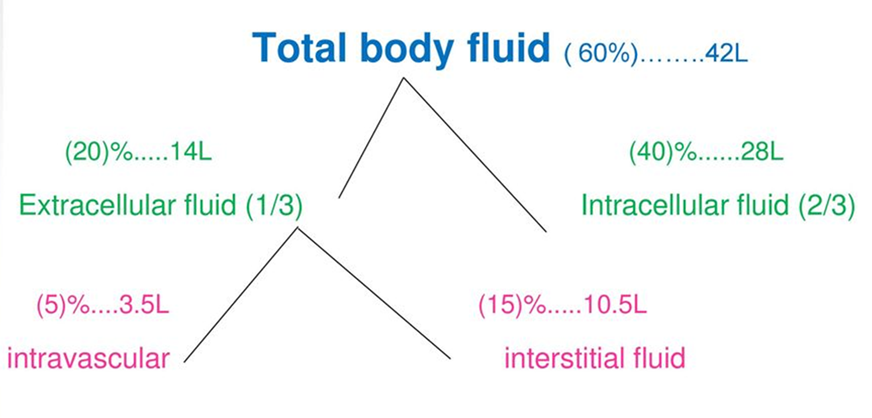 ECF : Na+ & Cl- are the dominant cation and anion . 
ICF : K+ is the most abundant cation in the ICF and proteins, organic anions, and phosphate are the most
plentiful anions . 

Due to the activity of the Na + ,K + -ATPase pump
TBW Depend On Peadiatric 
  Age Groups & Compartments
In the fetus and new-born, the ECF volume is larger than the ICF volume.
The normal postnatal diuresis causes an immediate decrease in the ECF volume and followed by continued expansion of the ICF volume because of cellular growth(BSA)

By 1 year of age, the ratio of the ICF volume to the ECF volume approaches adult levels

With puberty, the increased muscle mass of males results in a higher ICF volume than in females
Newborn … 80%
Infant…75%
Child  1 year …60%
Male at puberty…60%
Female at puberty…50%
[Speaker Notes: Body surface area ,]
Maintaining Intake & Output Homeostasis
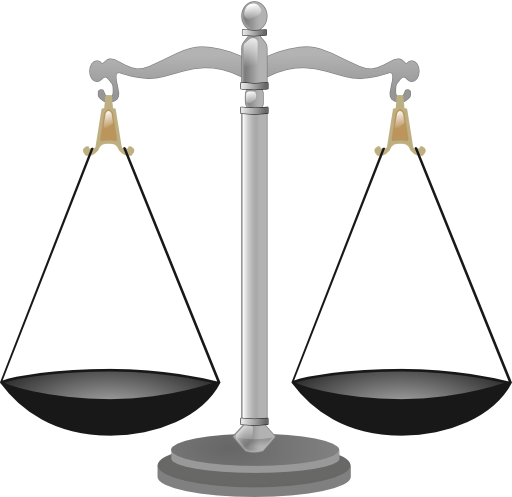 Urine
 skin 
Breathing 
stool
Water
Food 
Cellular process
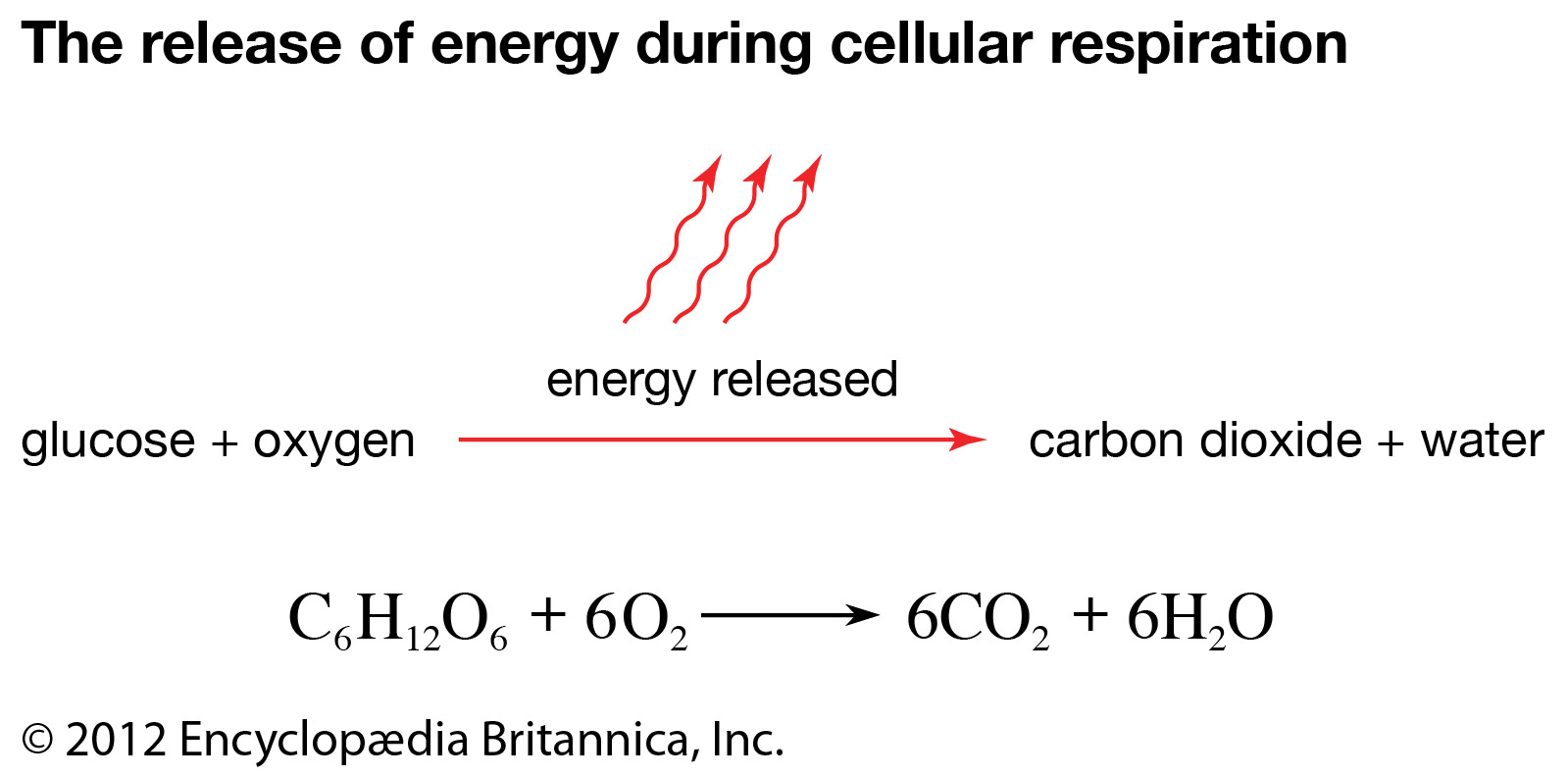 Osmolality :
Osmolality means the amount of particles per 1kg of plasma ( mOsmol/kg)/ Electrolyte-Water Balance.
It should be kept between 285 - 295 mOsmol/kg.
Serum osmolality <240 or > 320 is critically abnormal.
    It is regulated by water intake and loss.
    The main regulator is ADH hormone.

Osmolality           ADH            Water reabsorption
    Another regulator is the Thirst center
[Speaker Notes: N- osmoreceptor : is a sensory receptor primarily found in the hypothalamus that detects changes in osmotic pressure. 
renal tubular reabsorption ofwater, decreases urinary water losses. بغغغغغغغغض النظر عن الفوليوم هاد بتحكم فيو الصوديوم (:]
Blood osmolality :
Mostly contribution of serum Na , and lesser from urea and Glucose .

    Calculated as : 2Na+Glucose+Urea in mmol/kg
              18          2.8
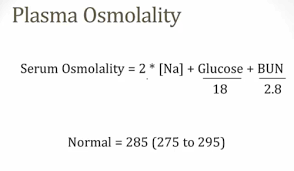 [Speaker Notes: Measured & calculated]
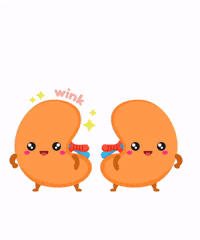 Effective Circulating Volume :
Is a relative clinically important term. 
It is non measurable.
    
     Biologically more important than the intravascular  
       volume.

It is the part of the intravascular compartment ECF 
 in the arterial system  that effectively perfusing tissue.
[Speaker Notes: كمية الدم يلي بروح للخلايا باي ارتري . 
Effected by cardio and renal cause ; CHF, HTN …. etc]
Body response to changes in the Effective Circulating Volume :
Receptors : in cardiopulmonary circulation, carotid sinus, aortic arch and the kidney . 
 Works to restore normovolumia by alteration in  cardiac output, renal water and salt excretion.

Renin –Angiotensin-Aldosterone system/volume control  (Na+ ). 
Osmoreceptors - ADH system/osmolality control .
CHILD DEHYDRATION
Sara khamaiseh
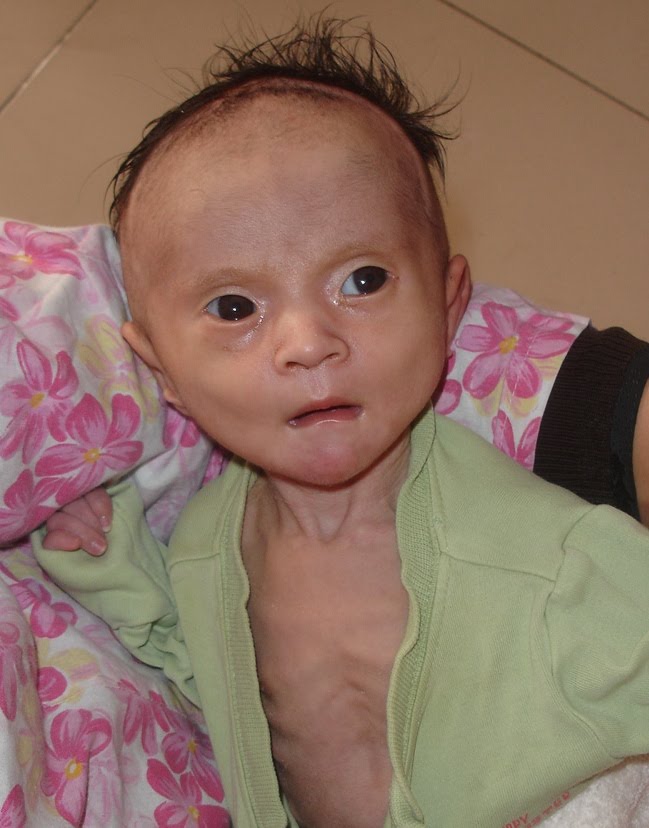 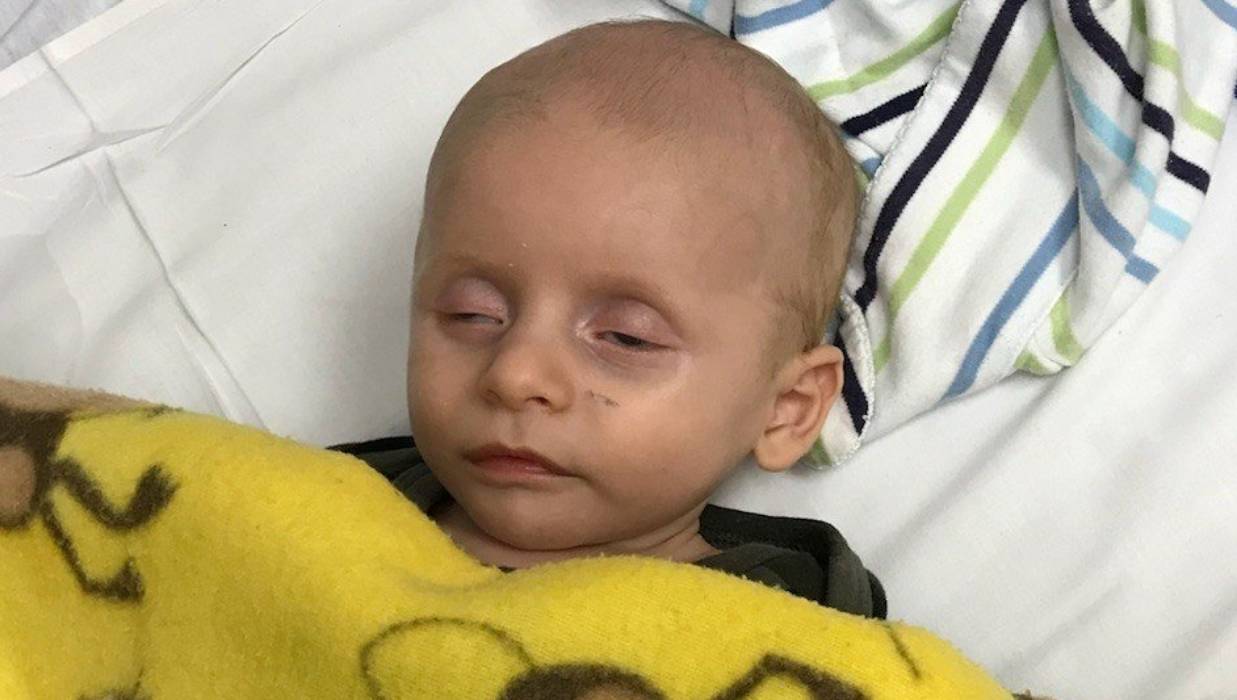 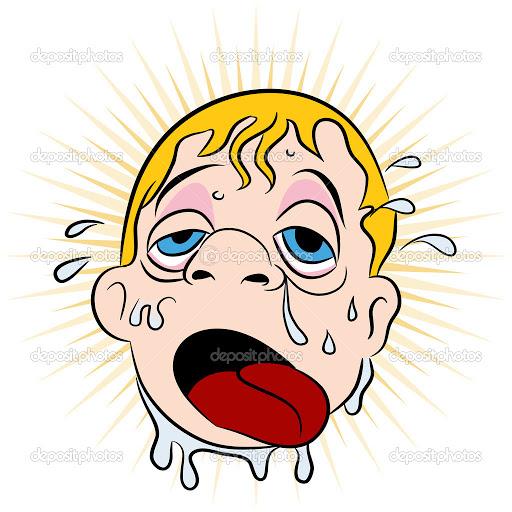 Clinical assessment and diagnosis of hypovolemia (Dehydration) in children:
Volume depletion reduces the effective circulating
volume   (ECV), compromising tissue and organ perfusion.
   occurs when fluid is lost from the extracellular space  
   at a rate that exceeds intake can result from 
   prolonged inadequate intake without excessive losses.
     
   The most common sites for ECF loss are:
      GI : (eg, diarrhea, vomiting /GE/, bleeding)
      Skin:  (eg, fever, burns)
      Urine: (eg, glucosuria, diuretic therapy,
                diabetes   insipidus)
[Speaker Notes: The most common cause of dehydration in children is gastroenteritis. 
The first step in assessing a dehydrated child is determining the degree of dehydration ( either by physical examination or by calculations )
hypovolemia can result from prolonged inadequate intake without excessive losses]
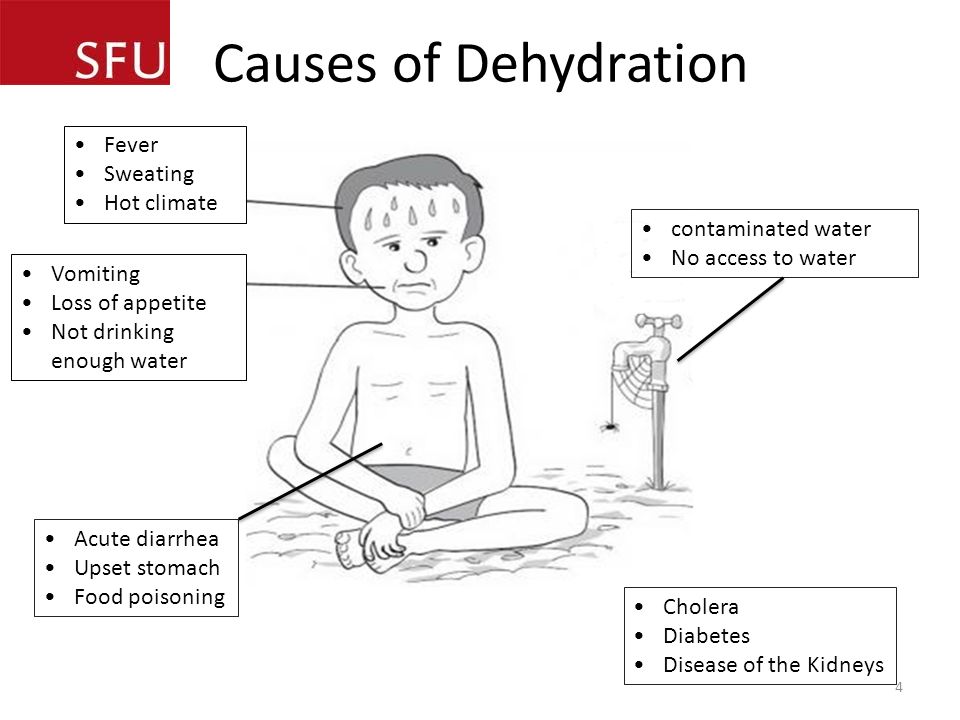 The most common cause of dehydration in children is Gastroenteritis
Children are at increased risk for hypovolemia for the following reasons:
There is a higher frequency of gastroenteritis (diarrhea and vomiting) in children compared to adults.

Children, especially young children, have a higher surface area to volume ratio with proportionally higher insensible losses that are accentuated in disease states (eg, fever or burns).

Young children are unable to communicate their need for fluids or cannot independently access fluids to replenish volume losses.
When assessing a child with hypovolemia, We needs to address two issues :
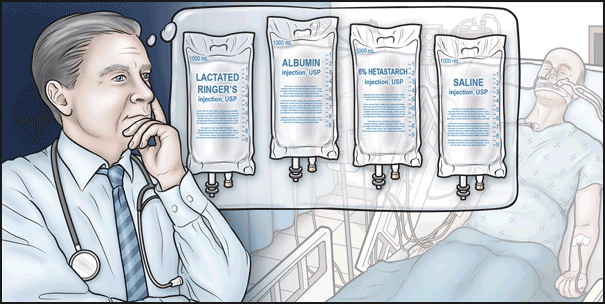 The type of fluid lost (extracellular fluid
           or both intracellular and 
                 extracellular fluid
The degree of extracellular
 fluid volume depletion.
Degree of dehydration :
Is most objectively measured as a change in weight from baseline. 
In most cases a previous recent weight is not available. 
   Acute loss of body weight reflects the loss of fluid, not lean body mass.

As a result, a number of findings on physical examination coupled with the clinical history are used to help assess the severity of hypovolemia.
According to amount of fluid depleted , we classify dehydration into mild ,moderate and severe
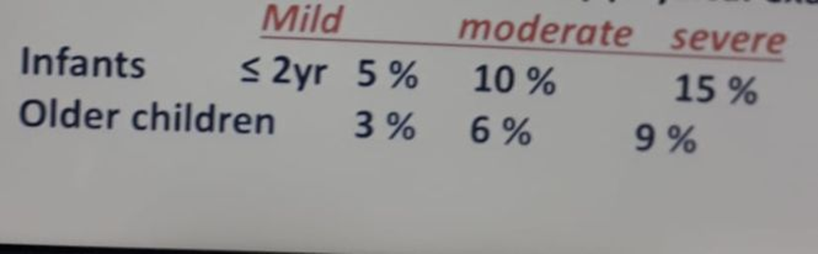 Mild : symptoms
Moderate : sign & Sym
Sever :vital sign , shock
           Pulse, Rate ,Bp & volume
Signs and symptoms of dehydration
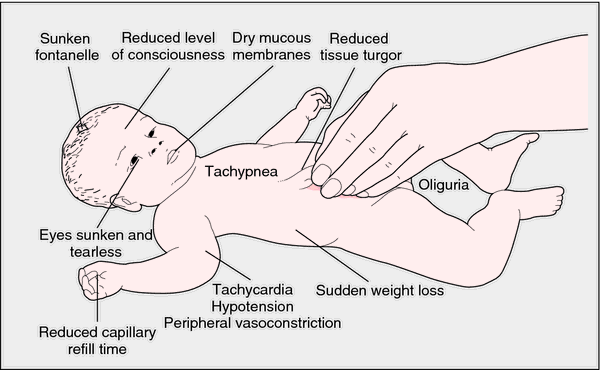 Fontanelle depression
 baby less 18 Mo
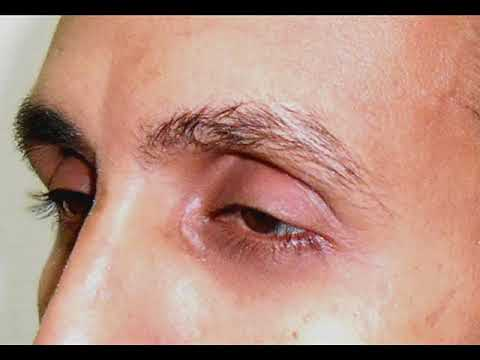 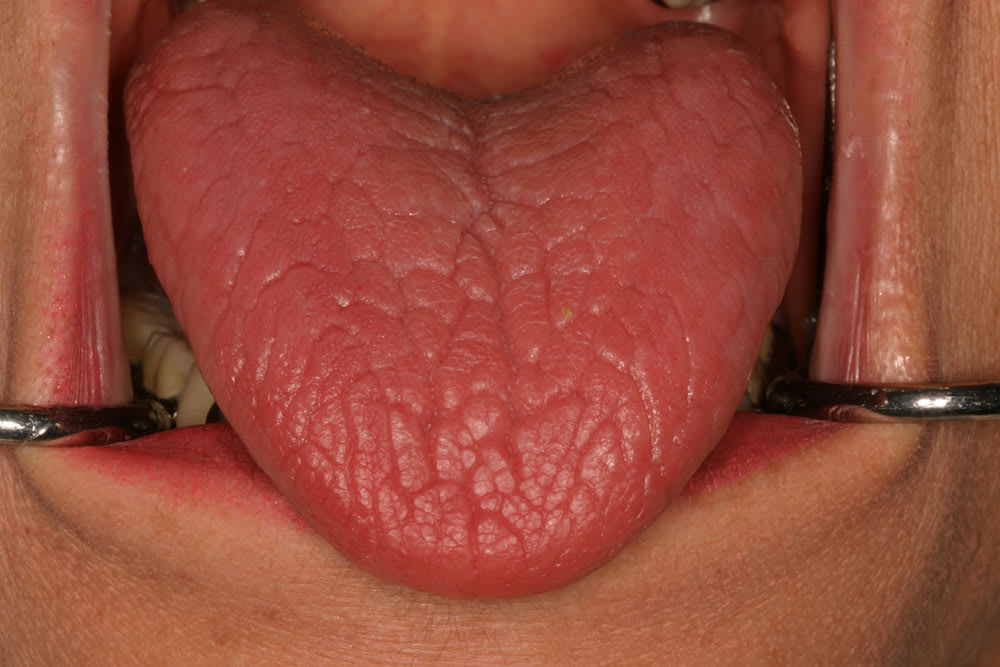 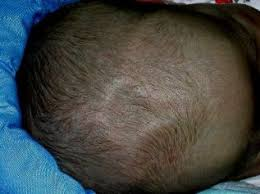 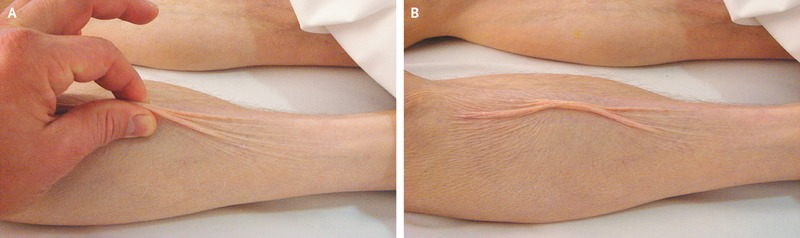 Laboratory testing
Shahed Alqatawneh
Laboratory testing :
Laboratory testing often reveals normal electrolytes and acid base balance in children with mild dehydration. 
As a result, measurement of serum electrolytes is typically limited to children who require intravenous fluid repletion. 
    Serum sodium  
    Serum potassium
    Serum bicarbonate 
    Urine sodium
LAB TEST : Serum Sodium(135-145)
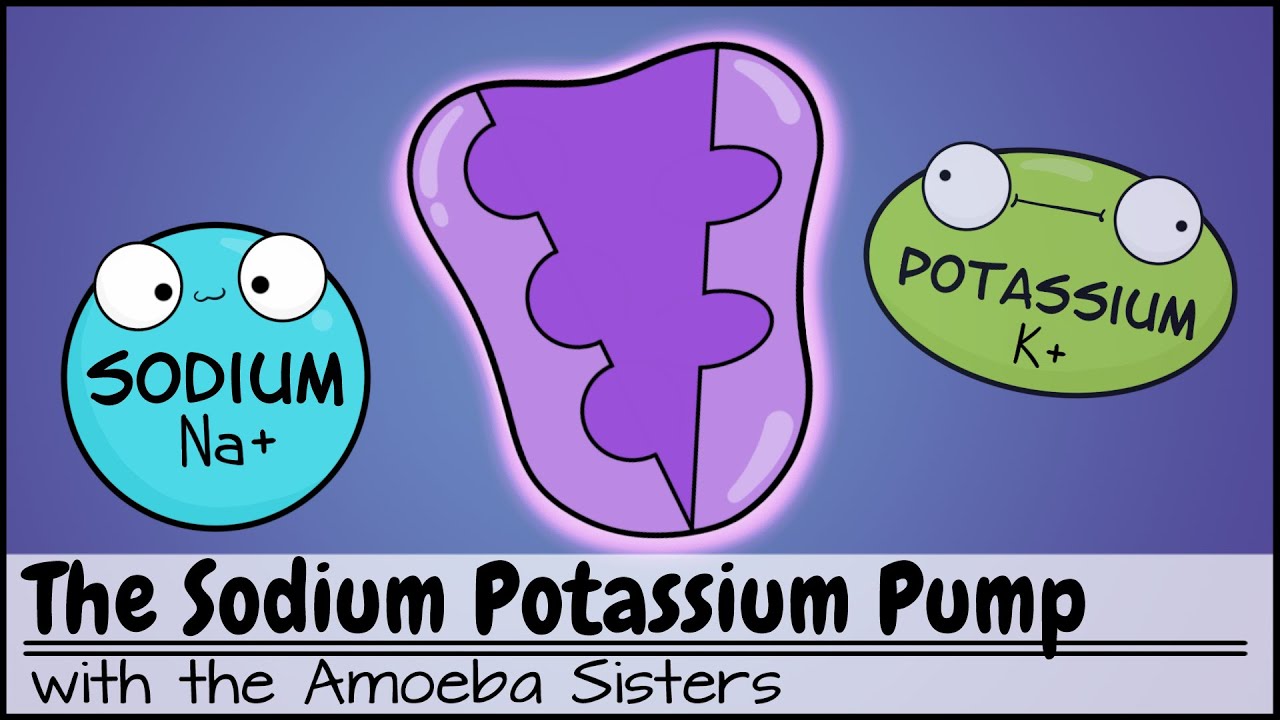 The serum sodium concentration is determined by
 the ratio between sodium salts and water in the ECF  . 
   Thus, the serum sodium concentration in a child with
   hypovolemia varies with the relative loss of solute to water. 

       Changes in the serum sodium concentration play an
        important role in deciding the:
        1. Type 
        2. Speed of fluid repletion therapy, especially in children 
            with severe hyponatremia or hypernatremia.
Hyponatremia 
The development of hyponatremia (serum sodium less than 130 meq/L) reflects net solute loss in excess of water loss , Look ILL. 
Isonatremia 
A serum sodium between 130 and 150 mEq/L reflects isonatremia. 
In this setting, solute is lost in proportion to water loss. 
As an example, in patients with secretory diarrhea (eg, Vibrio cholera gastroenteritis)
Hypernatremia 
The development of hypernatremia (serum sodium greater than 150 mEq/L) reflects water loss in excess of solute loss.
Fever or tachypnea often accompany pediatric illness associated with hypovolemia, resulting in increased insensible water losses, especially in young children
[Speaker Notes: Usually  Hypo and Iso]
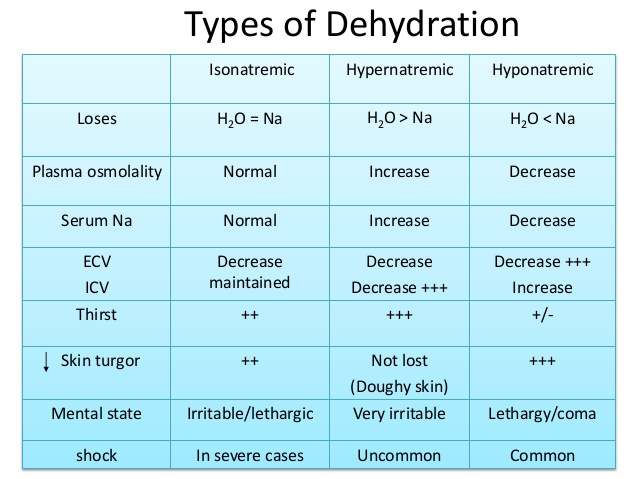 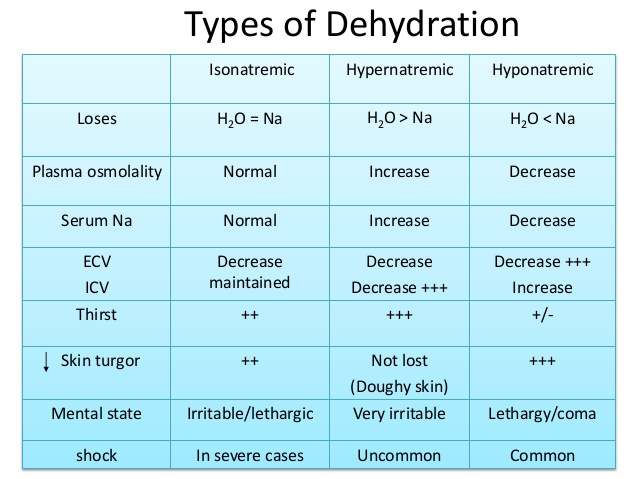 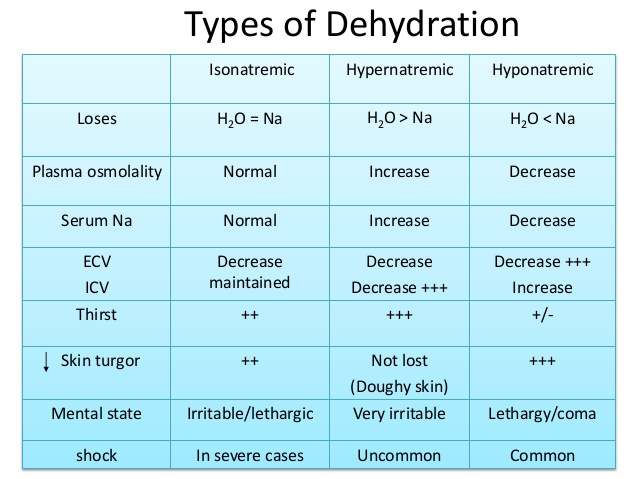 [Speaker Notes: Most sever CASE IS ISO & HYPO]
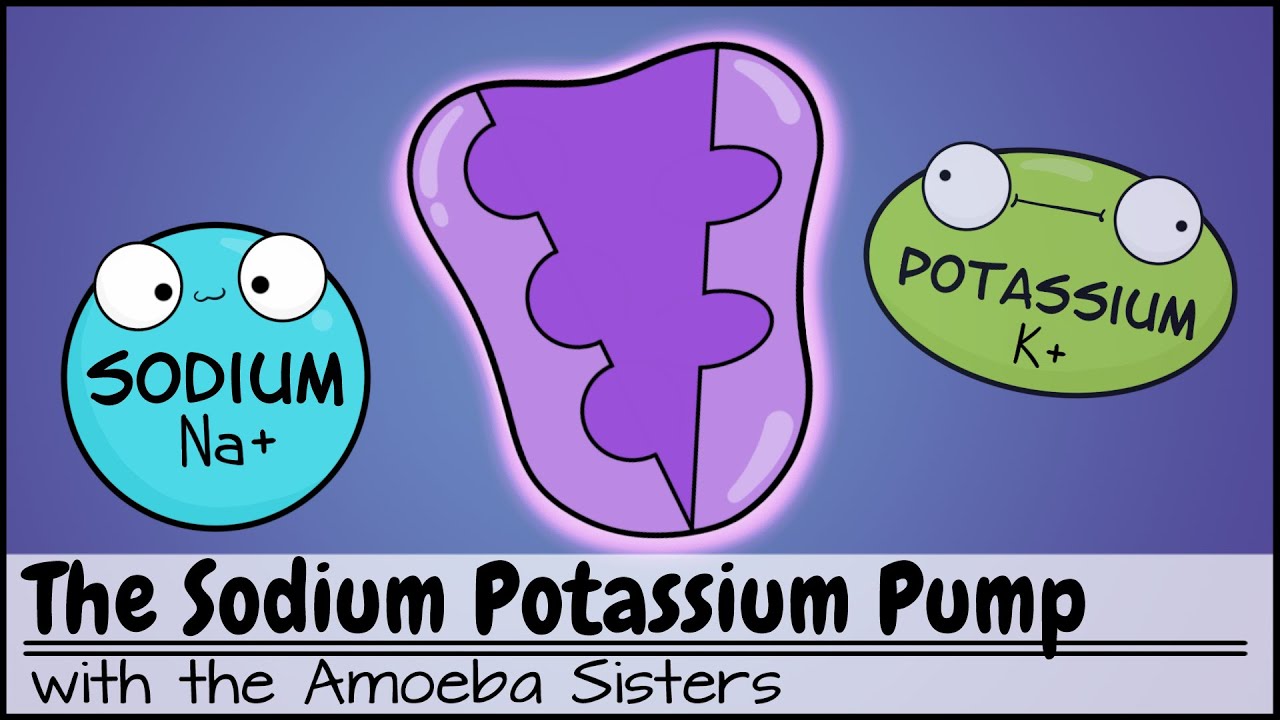 LAB TEST : Serum Potassium(3.5-5.3)
Hypokalemia  Diarrhea has a high concentration of potassium, ,is usually associated with a metabolic acidosis secondary to stool losses of bicarbonate.

 Hyperkalemia can occur in hypovolemic patients with renal impairment (AKI )  EXCEPTION!.



….
LAB TEST :
Serum bicarbonate(22-26MEq/L)
The       serum bicarbonate concentration (less than 17 meq/L) may be useful in assessing the degree of hypovolemia. 

The      serum bicarbonate in
     hypovolemia almost always represents
      metabolic acidosis Usually in Diarrhea. 
      (normal anion gap)
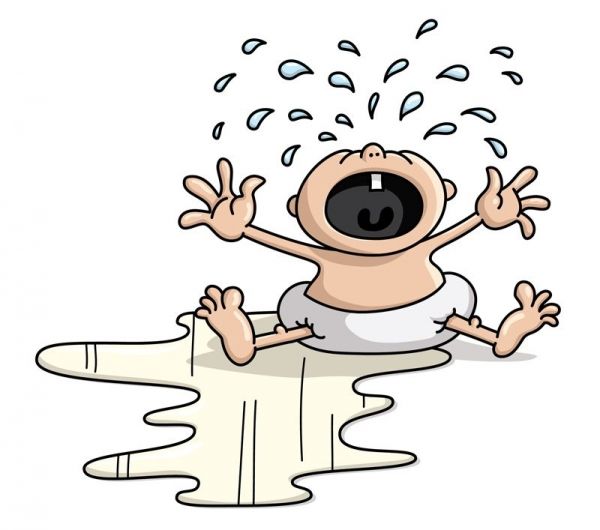 LAB TEST :
Urine sodium
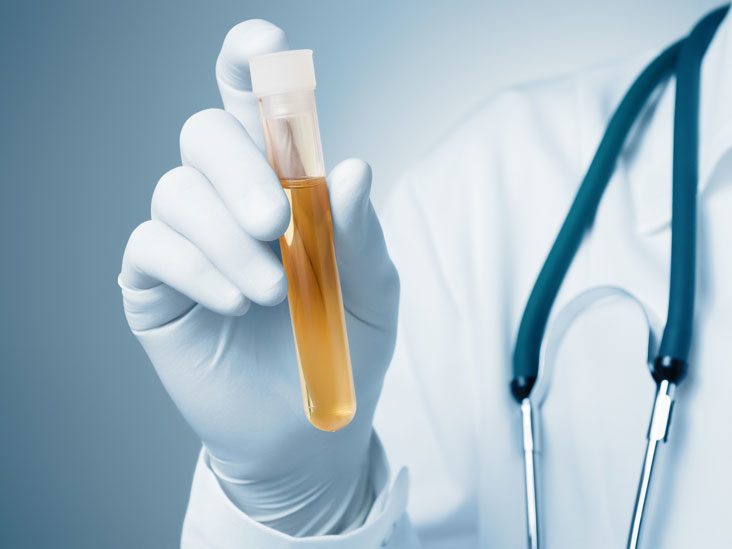 The response of the kidney to volume depletion is to conserve sodium and water to restore the ECV. 
Normal urine sodium values are generally 20 mEq/L in a random urine sample
In Hypovolemia, the urine sodium concentration in a random void should be less than 20 meq/L and may actually become non-detectable.
In children with Gastroenteritis, the acidosis is because of the loss of bicarbonate in the stool.

Other causes of acidosis (High anion gap ) associated with diarrheal losses include: 

     Increased acid production from shock (lactic acidosis).
     From enhanced fat breakdown (eg, starvation or 
     fasting ketosis(DKA)) . 
     Decreased acid excretion by the kidney caused by 
     a  reduction in renal perfusion due to a reduction 
     of  effective circulatory perfusion due to hypovolemia(AKI)
           Metabolic acidosis is the most common acid-base disturbance associated with acute kidney injury)
Fluid Therapy in children
Nancy Alabed
Treatment of hypovolemia (dehydration) in children:
Clinically, it is useful to divide fluid therapy into Emergent/resuscitation, repletion therapy and maintenance therapy.
Emergent/resuscitation : 
to replenish volume rapidly
 in moderate& severe dehydration 
Or  when patient shocked 
Repletion therapy replaces: 
Any current existing water and electrolyte deficits.
Replaces any ongoing abnormal losses.
Returns the patient to a normal volume and electrolyte status.
Maintenance therapy (day 2 continue to home management): 
Replaces the expected ongoing losses of water and electrolytes from normal physiologic processes.
Maintains normal volume and electrolyte status.
Repletion therapy in hypovolemic children is based on two steps:
The first step involves (Emergent or Acute phase): 
Emergent correction of moderate to severe hypovolemia, ensuring a return of adequate intravascular volume and avoiding tissue damage. 
This is primarily provided with intravenous fluids.

The second step (Replacment phase > over 24 h): 
Finishes repletion of fluids and electrolyte losses in children initially treated with emergent intravenous fluid therapy.
The second step can be completed either intravenously or by ORT.
EMERGENT FLUID PHASE
Rapid volume repletion is required in children with severe hypovolemia.
Emergent intravenous fluid therapy should begin with rapid infusion of 20 mL/kg of isotonic  NS 0.9% saline over (30-60 min)  (may be faster (esp if patient in shock or sever dehydration ) ?! Can be repeated up to 3 boluses ! ). If patient is given more than 60 ml/kg bolus without improvement, consider septic shock or hemorrhage.

The child should be reassessed during and after the saline bolus, and similar isotonic fluid infusions should be repeated as needed until adequate perfusion is restored.
If intravenous access is not readily obtainable, intraosseous is an effective alternative.
(6 Kg * 20 ml = 120 ml over 20 min)
Type of fluid
Isotonic crystalloid is the only crystalloid solution recommended for emergent volume resuscitation in pediatric patients. Isotonic saline (0.9 percent saline solution or normal saline) is the isotonic solution of choice because it is most effective in restoring the circulatory volume.

The use of hypotonic or hypertonic crystalloid solutions for the purpose of emergent volume resuscitation is never recommended in pediatric patients. high morbidity and mortality.
Types of fluid solutions
Standard Na content in IVF (NS):
NS (0.9% NaCl) =   154 mEq/L
½ NS (0.45% NaCl) = 77 mEq/L
1/3 NS (0.3% NaCl) = 51 mEq/L 
¼ NS (0.25% NaCl) = 39 mEq/L 
1/5 NS (0.18% NaCl) = 31 mEq/L

Maintenance fluid in children Type of fluid : G5W  ½NS
SECOND FLUID PHASE(Replacement phase)
After severe volume depletion has been corrected with intravenous fluid, fluid repletion can continue with either: 

Continued intravenous fluid or 
Oral rehydration therapy (ORT)
Breast feeding (in infants and toddlers in Diarrhea). 
Therapy according to serum sodium
N.B.: According to American academy of pediatrics: only 4% of IV replacement is indicated. The rest can be treated with ORT.
Oral rehydration therapy
Advantages of ORT include: 
Lower cost.
Elimination of the need for IV line placement.
Involvement of the parents in a rehydration process they can continue at home and utilize in future illnesses.
When to use ? 
After effective arterial blood volume has been restored (if severe).
As initial therapy in patients with mild or moderate hypovolemia. 
ORT involves the administration of frequent small amounts of fluid by spoon or syringe.
Oral rehydration therapy
ORT: preferred choice in mild to moderate dehydration. Even if vomiting and diarrhea persist. 
It contains For maintenance:
- In mild dehydration 3-5%: 50ml/kg over 4 hours
- In moderate dehydration 5-10%: 100ml/kg over 4 hours

N.B.: According to American academy of pediatrics: only 4% of IV replacement is indicated. The rest can be treated with ORT.
Intravenous rehydration therapy
Indications for continued intravenous therapy include:
1. Inability of the child to take ORT .eg, 
Alteration in mental status.
Ileus.
Anatomic anomaly.
2. Inability of the caretaker to provide ORT.
3. Failure of ORT to provide adequate rehydration (eg, persistent vomiting)
4. Severe electrolyte problems in clinical setting where ORT cannot be closely monitored or electrolytes frequently assessed
3 Concepts of rehydration therapy:
Maintenance: Normal fluids and electrolytes.

Deficit: Losses of fluids and electrolytes resulting from an illness.

On-going Losses: Requirement of fluids and electrolytes to replace ongoing losses.
Water maintenance  Holliday-Segar Method
Example :  Fluid rate of 10 years old boy weighting 30 kg:
100 ml/kg/day      1000 ml/day  (1st 10kg)
50ml/kg/day         500ml/day     (2nd 10kg)
20ml/kg/day         200ml/day      (per add. Kg)
Total = 1700ml/day    and type of fluid : G5W  ½NS

Apply the above  always except in :
- anuria, renal failure  (use insensible =  300-400ml/m2)
-Polyuria  …….   need more
Solute maintenance:
* Na maintenance
   2 - 3 mEq/kg /day  
 * K maintenance 
   1- 2mEq/kg /day
Factors Decreasing Maintenance Fluid Requirements
Factors Increasing Maintenance Fluid Requirements
Fever
  (each 1 degree over 38 increases maintenance fluid by  12% 
 (10-15%)
Increased temperature of the environment
Burns
polyuria  increased output
tachypnea
Lungs: Humidified ventilation
Water deficit
Fluid deficit
   -  Ideally we need the weight before illness eg: 
child wt. pre illness 7.5 kg and now he is 7.0 Kg , his deficit is :
7.5-7.0kg = 0.5 kg = 500ml 
But we don’t have the child's weight most of cases so use signs and symptoms to estimate dehydration level: 
 water deficit is calculated as 

E.g. Child weighs 8 kg with 10% dehydration?
wt x 10 x %dehydration= 8x10x10=800ml
Type of fluid : G5W  ½NS (maintenance).
= % of dehydration x body weight x 10
Solute deficit
Na deficit


K deficit 
Calculated as a fraction of the total fluid rate needed 
20 mEq/1000ml  of IV fluids/day (with normal K level) Type of fluid : G5W  ½NS
***Increase to 30-40 mEq/1000ml if hypokalemia
=  Fluid deficit (L) x 0.8  x (serum Na )
Solute deficit
Isonatremia Na : 130-150 mEq/l
 Estimated deficit of Na+ =
 Mild  4-6 meq/ kg 
Moderate   6-8 meq/ kg 
Severe  8-12 meq/ kg
   OR
 water deficit (L)  x 0.8 x (serum Na)
Water and Solute deficit
calculations
Neama Issa
Types of dehydration
isonatremic
hyponatremic
hypernatremic
Na : <130 mEq/l

- Common  cause :  Replacing with hypotonic fluid .
Na : > 150 mEq/l

Common  cause :  
       Viral gastroenteritis.
Na : 130-150 mEq/l

Common  cause :  secretory diarrhea.
Isonatremic Dehydration
Isonatremic Dehydration
= Maintenance + deficit of fluids and electrolytes
Fluid replacement over 24hrs :



First half of the fluid volume over 8hr then the other half over 16hr
Example:Stop!!! You should to Remember :
Maintenance






Deficit
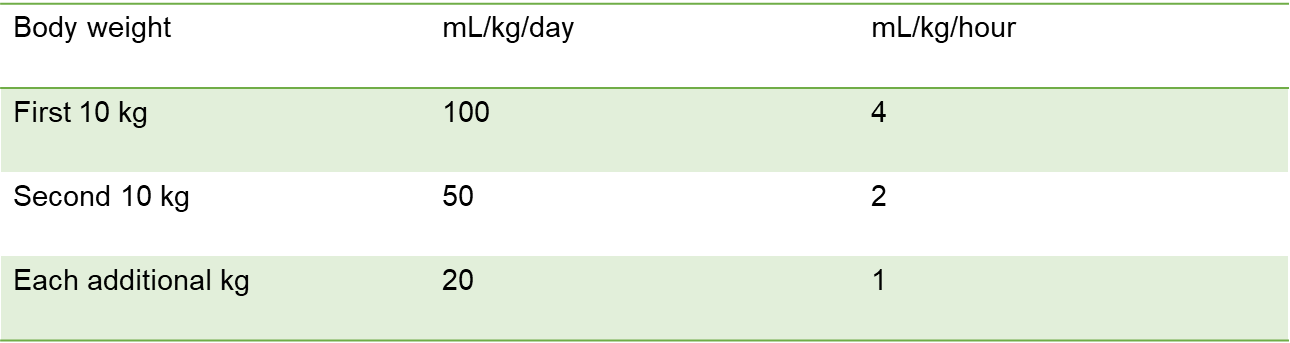 * Na maintenance
   2 - 3 mEq/kg /day  
 * K maintenance 
   1- 2mEq/kg /day
Water deficit= % of dehydration x body weight x 10
Na deficit  =  Fluid deficit (L) x 0.8  x (serum Na )
Ka    20 mEq/1000ml  of IV fluids/day,, if hypoka 40meq/1000ml
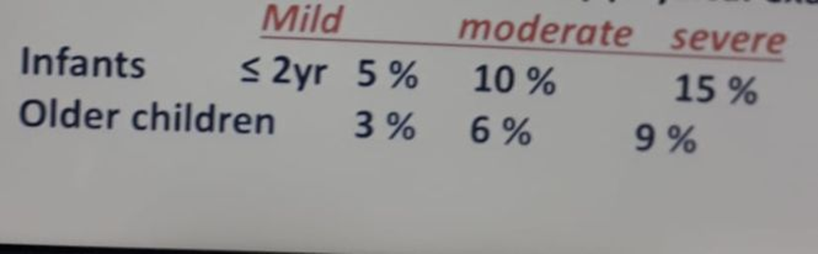 % Dehydration
NOW GO TO Example…. 
In a 20 kg  child, with moderate dehydration , Na= 135 
calculate the Fluid replacement over 24hrs ?
Water Maintenance = (10)x(100) + (10)x(50)  = 1500cc   Deficit 	= Weight x % dehydration x 10
                                       (20)x(6)x10 = 1200ccTotal = 1500cc+1200cc = 2.7 L

Solute Na+ maintenance = (3)x(20) = 60 mEqNa+ deficit   = Fluid deficit(L) x 0.8  x (serum Na ) 
                              (1.2)x(0.8) x (135 ) = 129.6 =130 mEq
	Total    = 60+130=190 mEq     Given as    G5%W  0.45% NS with KCL 20mEq/L
Example:In a 10 kg infant, with moderate dehydration , Na 137  (10% dehydration)

Water Maintenance 	= (10)x(100) = 1000cc   Deficit 		= W * % dehydration * 10
                                       (10)x(10)x10 = 1000ccTotal 	= 2 L

Solute Na+ maintenance = (3)x(10) = 30 mEqNa+ deficit   = Fluid deficit(L) x 0.8  x (serum Na ) 
                              (1)x(0.8) x (137 ) = 110
	Total      = 140 mEq
                            140/2=70   Given as    G5%W  0.45% NS with KCL 20mEq/L
When hypovolemia is associated with significant hyponatremia or hypernatremia  attention must be paid to the rate of correction of the serum sodium concentration to avoid excessive shifts of water out of or into the brain that can lead to serious neurologic complications.
Hyponatremic Dehydration
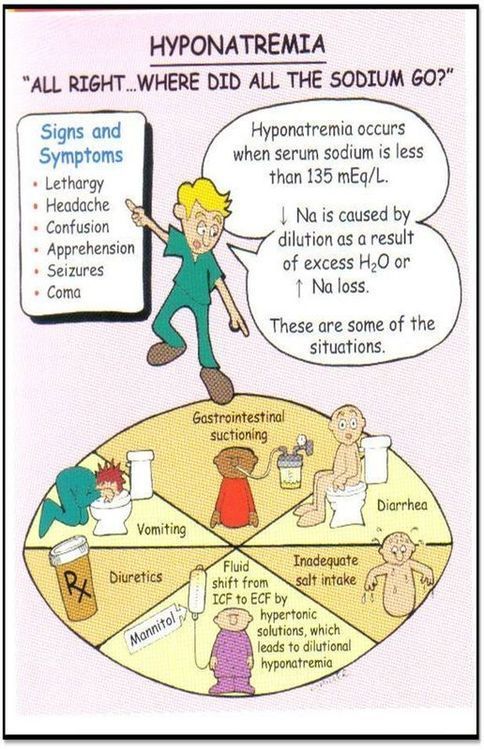 Hyponatremic Dehydration
As the serum sodium falls, an osmotic gradient develops between the intravascular space and the intracellular space, resulting in water movement from the extracellular space into the intracellular space.
    - Result in cerebral edema with neurologic signs and symptoms.
As the sodium:
 
Falls acutely below 125 mEq/L, patients may begin to complain of nausea and malaise. 
Fall below 120 mEq/L, headache, lethargy, and seizures

(( An initial goal is to raise the serum sodium by 5 mEq/L over the first several hours ))

And a total of max 10-12 meq/day  to avoid Central pontine myelinolysis
In hyponatremic dehydration the  Na Deficit : 
 is calculated  similar to Isonatremic Dehydration 
plus the Na correction
(Desired Na – Actual Na ) × Wt × 0.6    
                  	

       Desired ideal=135
Na correction :
In a 10 kg infant, with moderate dehydration &   Na 127 mEq/L(10% dehydration)
Solute 
Na correction  =
 wt (10) x 0.6 x (135-127) = 10x0.6x8= 48 meq
Na+ maintenance =
 (3)x(10) = 30 mEq
Na+ deficit	   =
 Fluid deficit(L) x 0.8  x (serum Na ) 
= 1 x 0.8 x (127 ) = 102	Total   = 180 mEq
Water 
Maintenance =
 (10)x(100) = 1000cc
   Deficit = 
W * % dehydration * 10
     (10)x(10)x10 = 1000ccTotal = 2 L
Hypertonic Saline
64
Hyponatremic Dehydration -  severe
tx of   Convulsions or Coma if Na <120 : 

Rapid Intravenous administration of hypertonic  Na+ 3% saline infusion

correction  is of  (5 mEq ) calculation 
  ie ( wt x 5mEq x 0.6 )  and    infuse over 2-3 hr
Management of seizures in hyponatrermia : 

1mL/kg of 3%NS 
Increases serum Na by 1mEq/L .

4mL/kg of 3% NS
 stops the seizure most of the time
P.S : Avoid phenobarpital :  pontine demylenation
[Speaker Notes: Avoid phenobarpital   pontine demylenation]
Hypernatremic Dehydration
Hypernatremic Deyhration
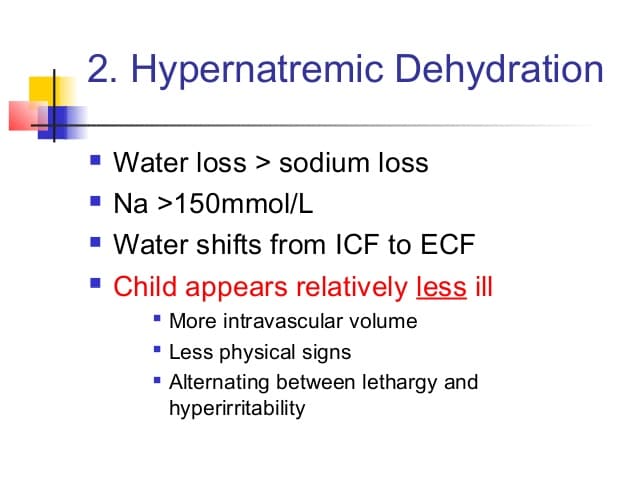 Child usually somnolent
Hyperirritable when stimulated.
Doughy skin.
Underestimated % of dehydration .
Hypernatremia
Calculate the water deficit : 



Or  

consider as 10 % dehydration and

 If > 150 mEq/l correct over 36-48hr . 
If > 170 mEq/l  correct over 72-96 hr 
Use   0.45% NS   as initial type of solution
 Give NS 0.9%  20cc/kg bolus if  patient in shock
Water deficit (in L) = [1- (145 mEq/L ÷ current Na level in mEq/L)] × 0.6 × weight (in kg)
[Speaker Notes: OTHER WATER DEFICIT CALC. CAN BE USED :
Water deficit (in L) = [(current Na level in mEq/L ÷ 145 mEq/L) - 1] X 0.6 × weight (in kg)
Water deficit (in L) = [(current Na level in mEq/L - 145 mEq/L)/145 mEq/L)] × 0.6 X weight (in kg)]
Rapid correction of hypernatremia can cause ;
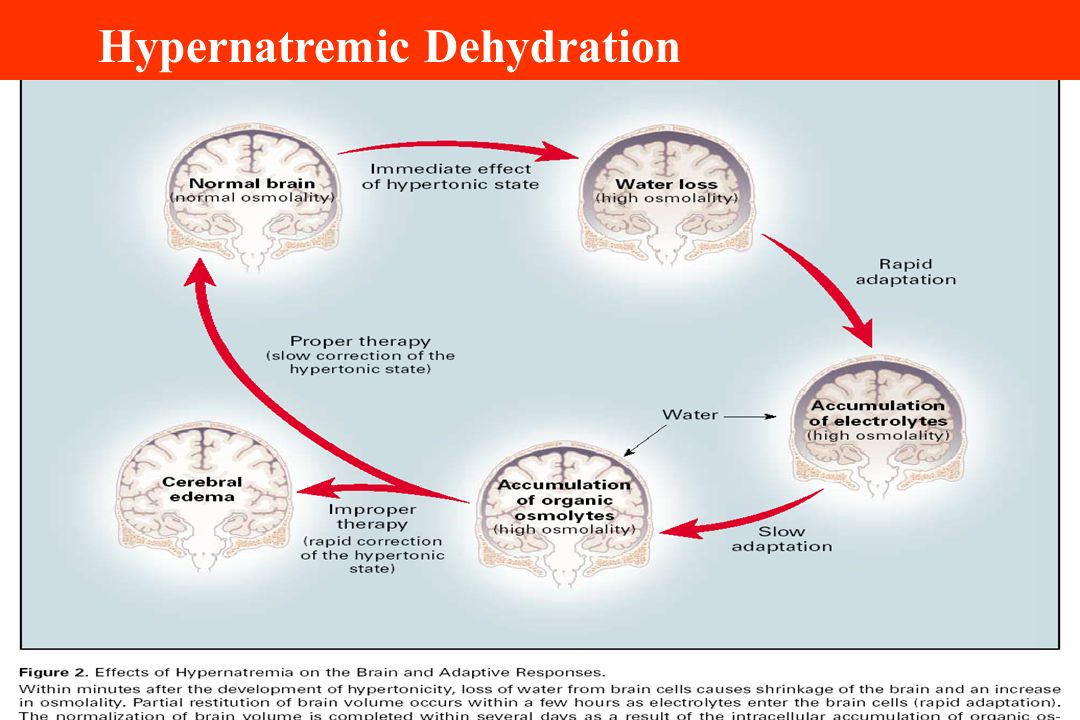 -Cerebral edema           -Seizures
Thank you